Hilton Head, South Carolina $4,608.00
Traveling  June 8-15 2013
Planned By:
Anna Dover
Map
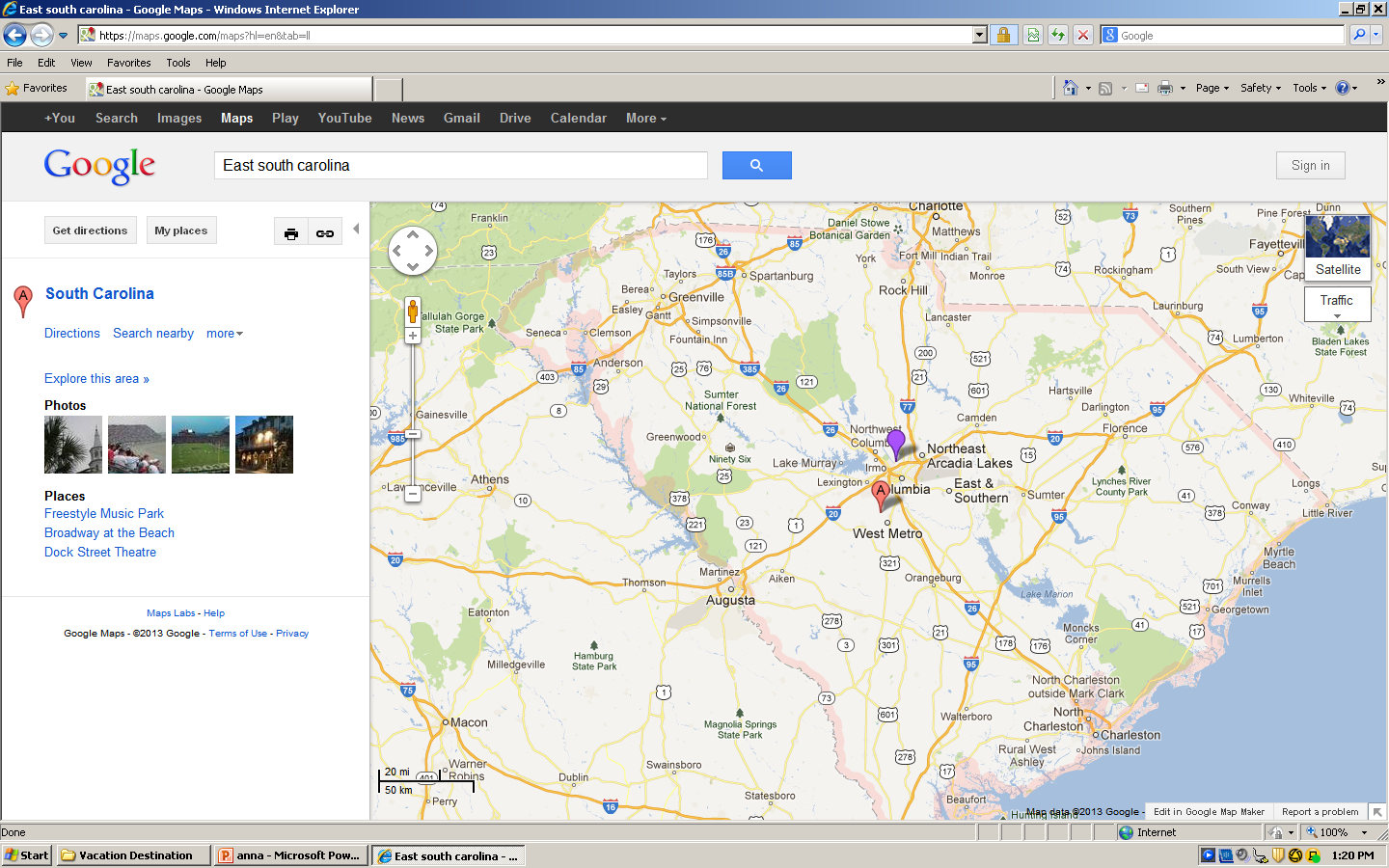 Transportation
Figure out gas:
Find miles (google Maps)
Divide miles by 25
Take that number x gas price
Lodging
Extra Expense
Itinerary
Total Expense: $696.00
Itinerary
Total Expense: $160.00
Itinerary
Total Expense: $112.00
Itinerary
Total Expense: $128.00
Itinerary
Total Expense: $140.00
Itinerary
Total Expense: $10.00
Itinerary
Total Expense: $140.00
Itinerary
Total Expense: $52.00